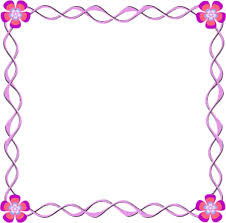 সবাইকে শুভেচ্ছা
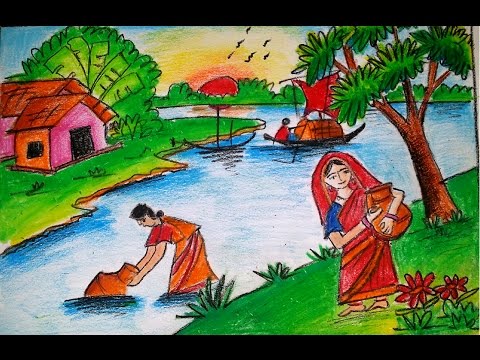 পরিচিতি
পাঠ পরিচিতি
শ্রেণিঃ১ম 
বিষয়ঃবাংলা
পাঠঃপাঠ_৩০
সময়ঃ৪০মিনিট
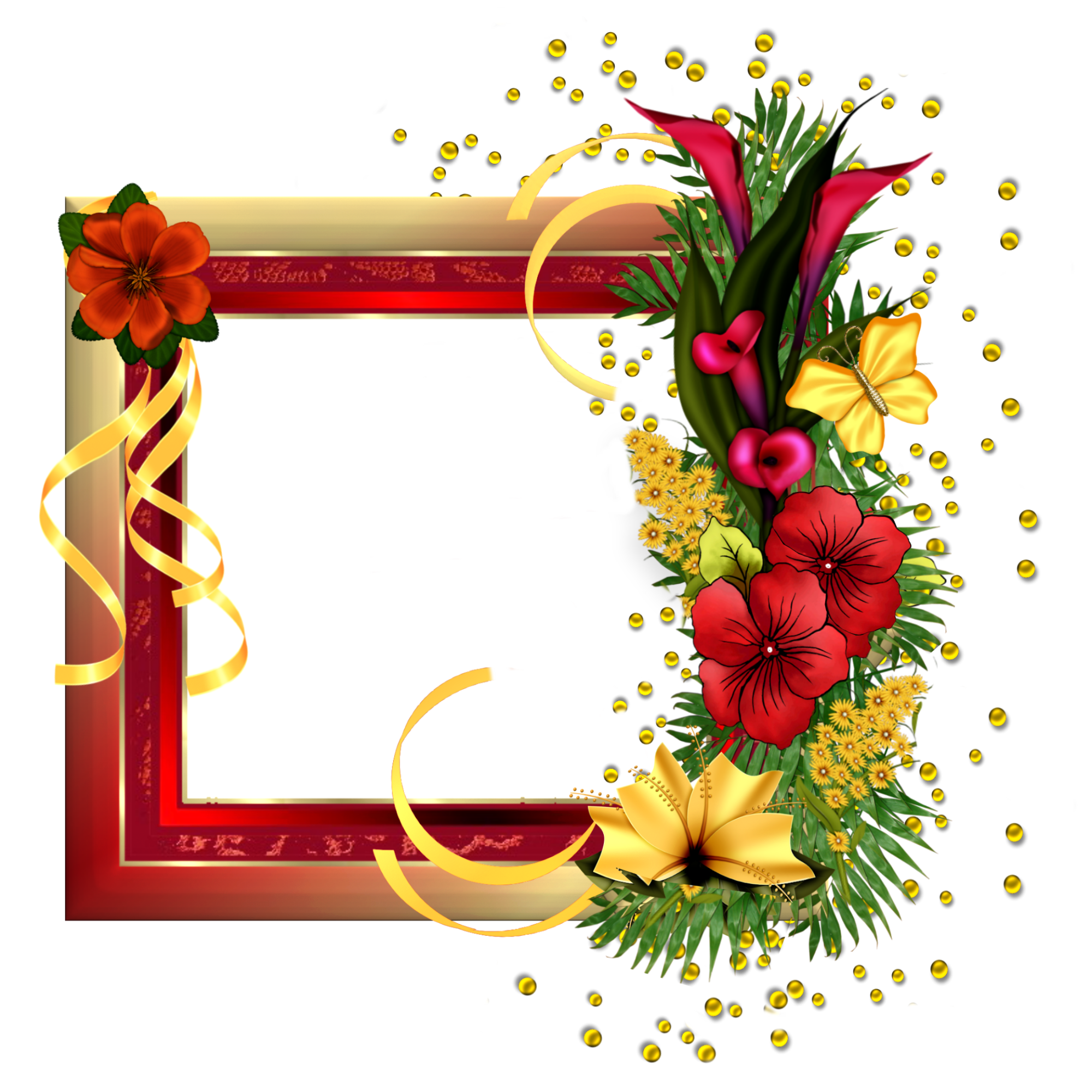 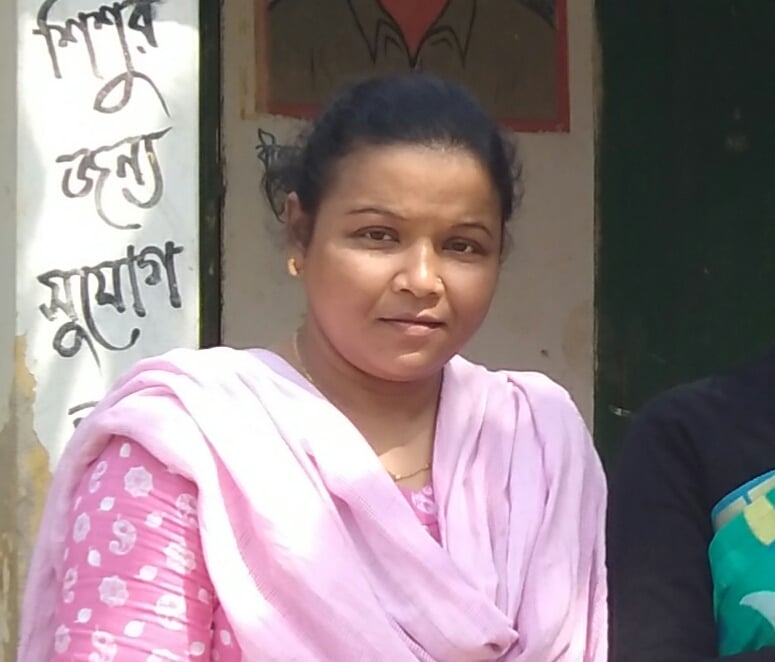 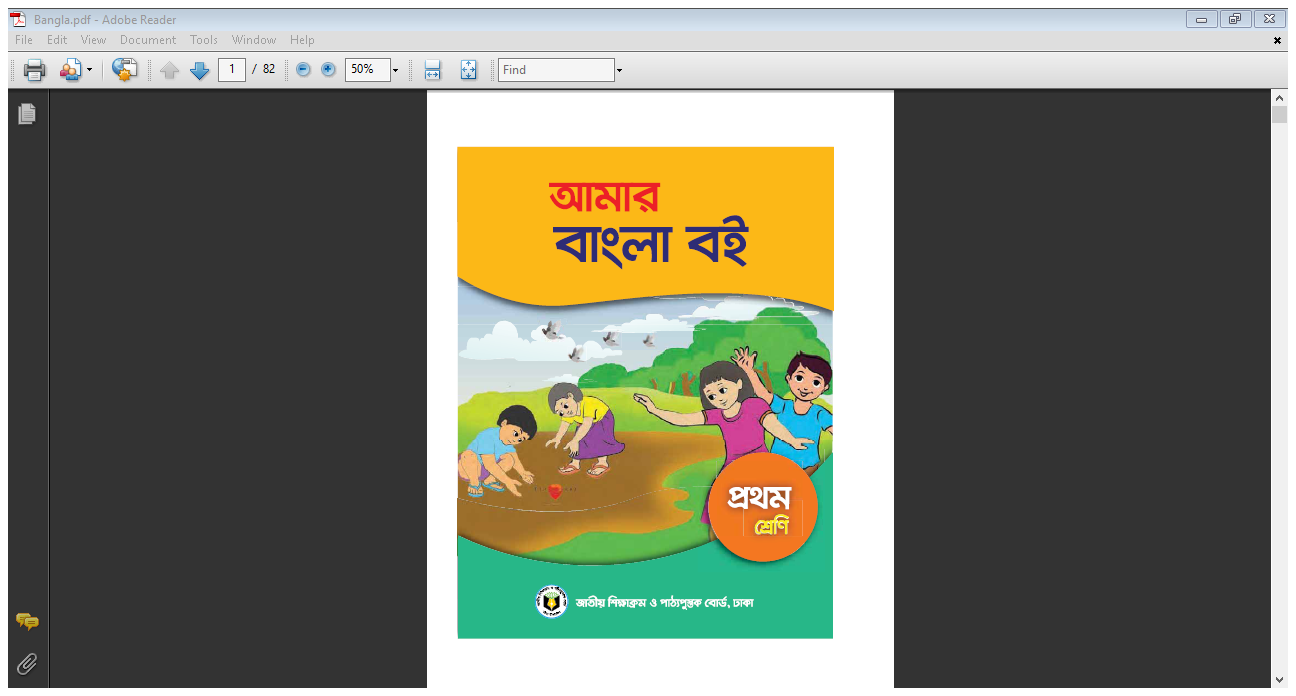 মার্গারেট অধিকারী 
সহকারি শিক্ষক 
বালিগাঁও সরকারি প্রাথমিক বিদ্যালয় কমলগঞ্জ, মৌলভীবাজার
শিখনফল
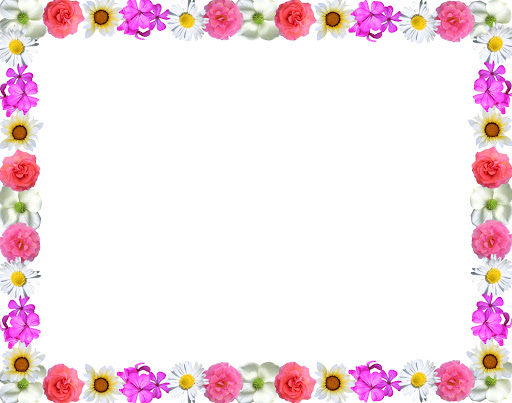 চল একটি ভিডিও দেখি
ভিডিও টিতে কী দেখলাম?
ছেলে মেয়েরা আম কুরাচ্ছে।
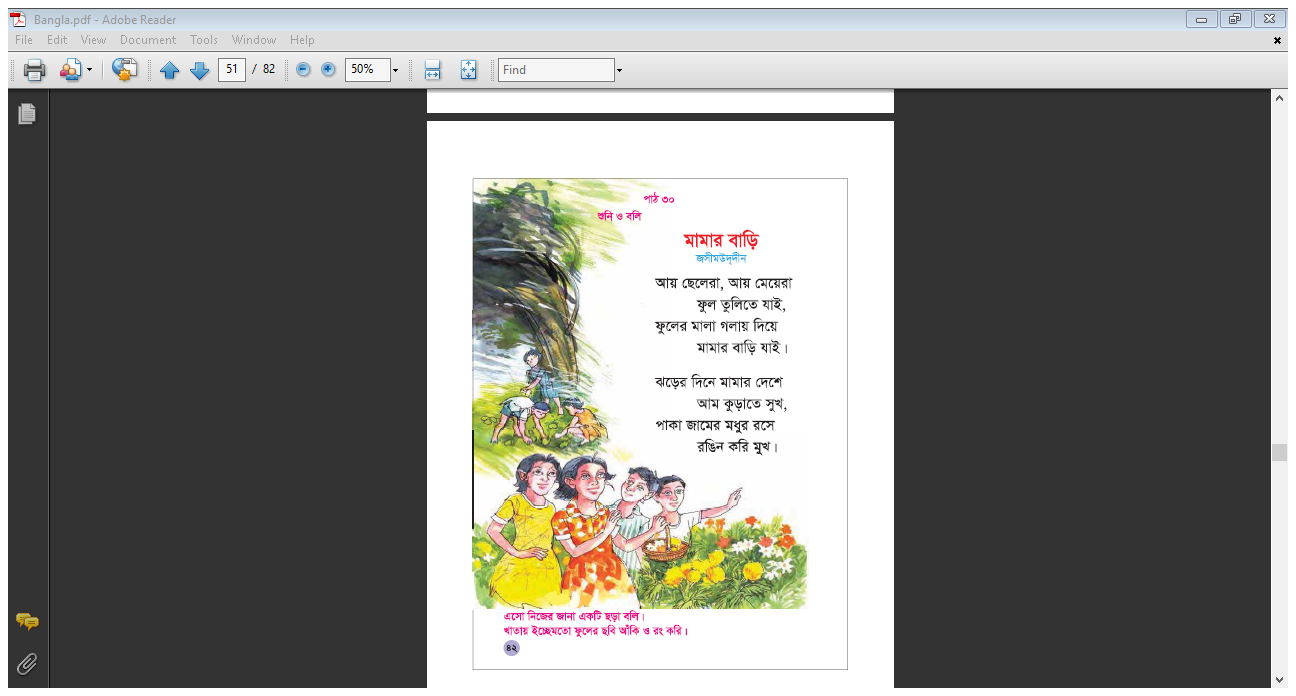 কবি পরিচিতি
ছবির সাথে ছড়া বলি।
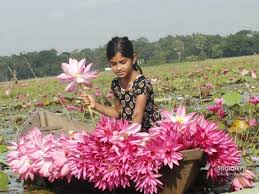 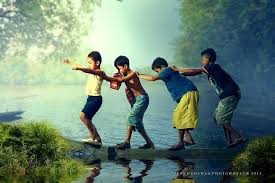 আয় ছেলেরা, আয় মেয়েরা
ফুল তুলিতে যাই,
ছবির সাথে ছড়া বলি।
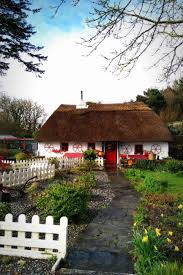 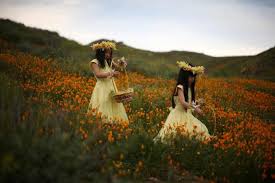 ফুলের মালা গলায় দিয়ে
মামার বাড়ি যাই।
ছবির সাথে ছড়া বলি।
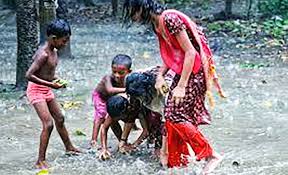 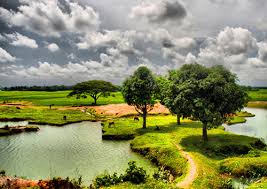 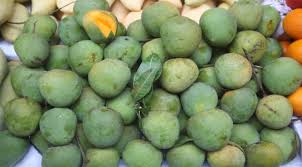 ঝড়ের দিনে মামার দেশে
আম কুড়াতে সুখ,
ছবির সাথে ছড়া বলি।
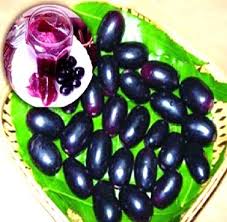 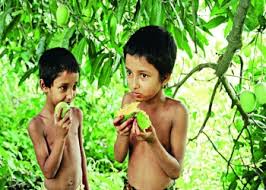 পাকা জামের মধুর রসে
রঙিন করি মুখ।
পাঠ্য বইয়ের ৪২ নং পৃষ্ঠা খোল
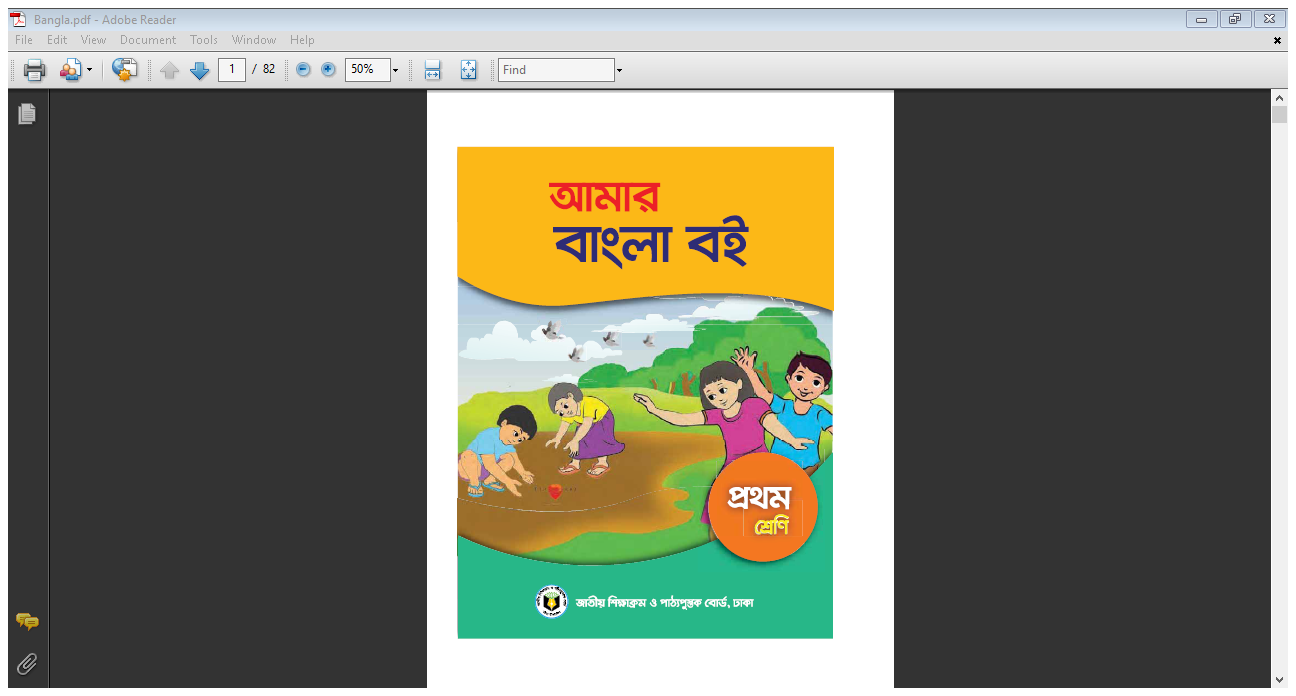 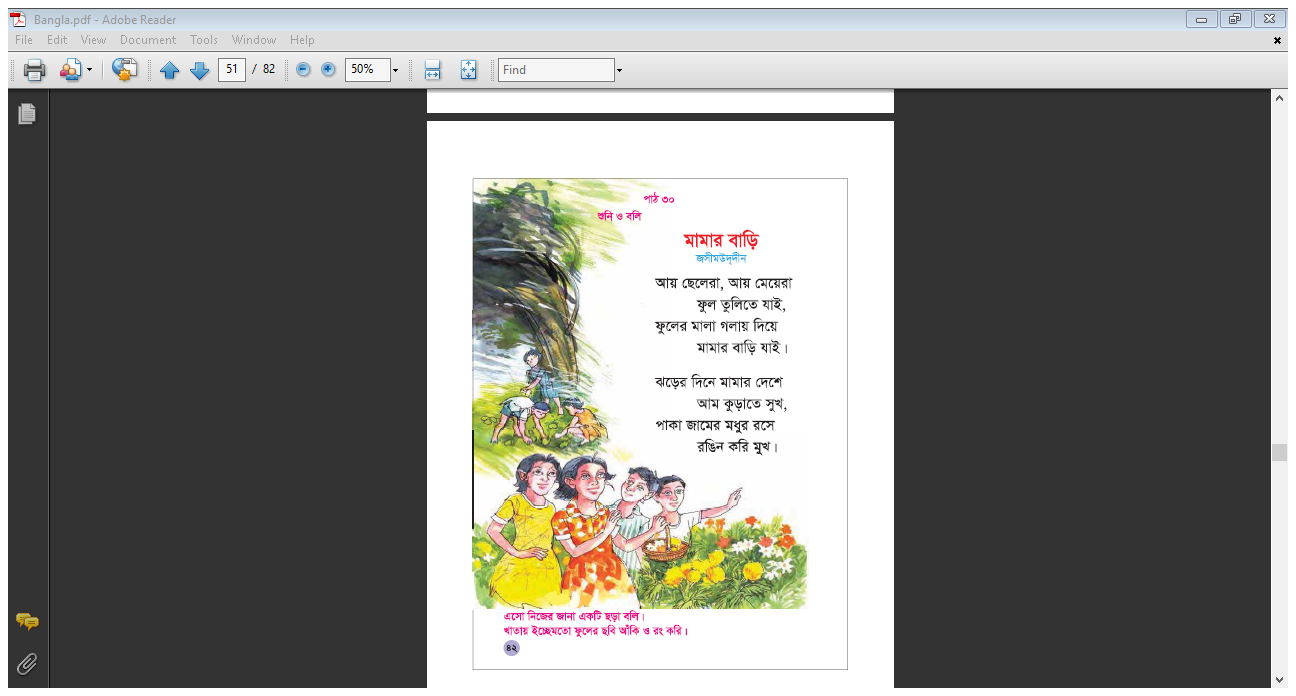 শিক্ষক ও শিক্ষার্থীর পাঠ
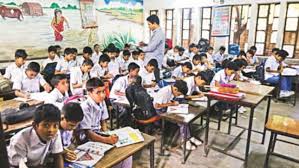 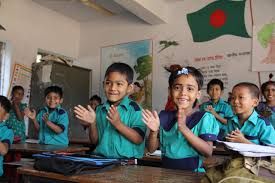 দলীয় কাজ
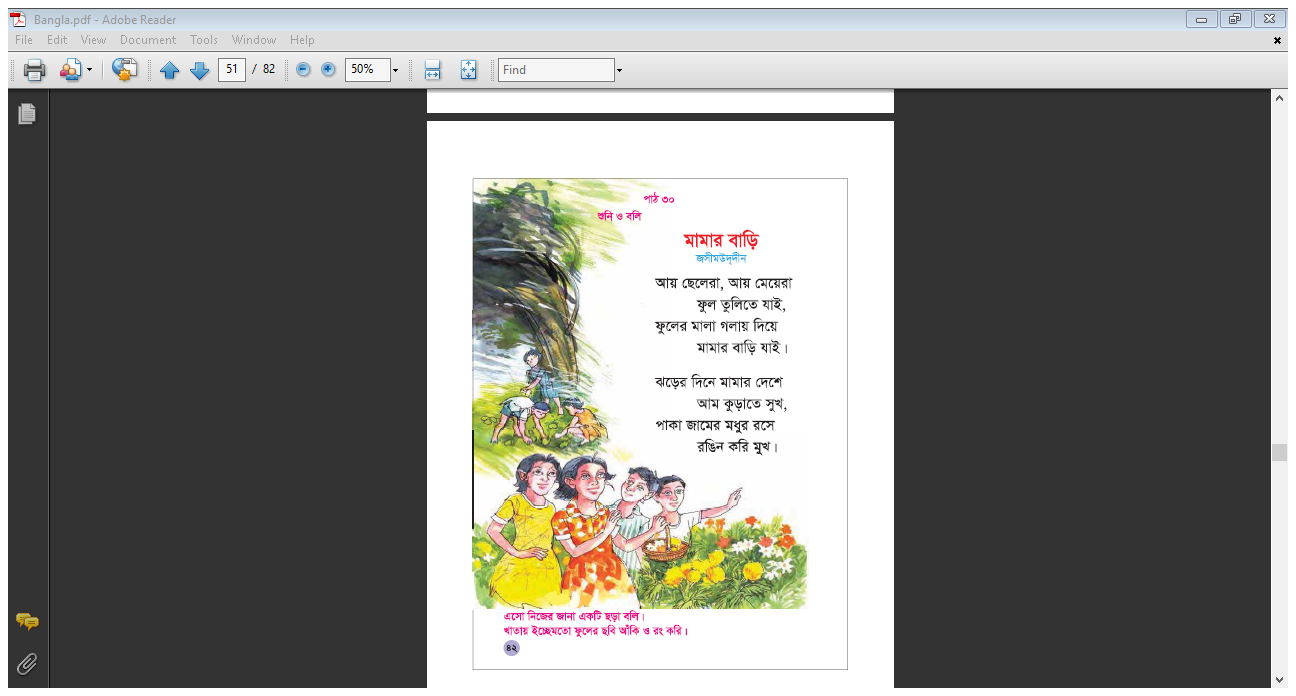 কবিতা টি আবৃত্তি কর।
ছবি দেখি ও শব্দ মিল করি
মূল্যায়ন
ফল
ঘর
ইট
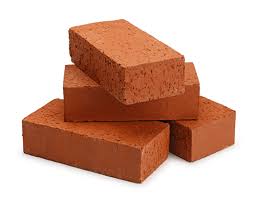 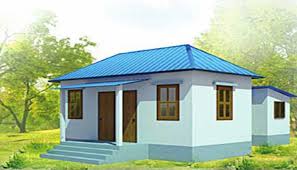 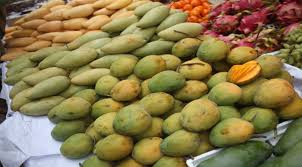 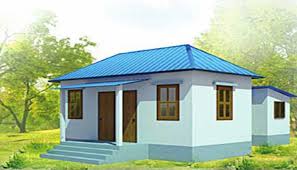 বাড়ির কাজ
ইচ্ছে মতো ফুলের ছবি এঁকে রং করে আনবে।
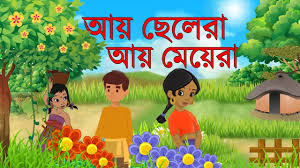 ধন্যবাদ সবাইকে